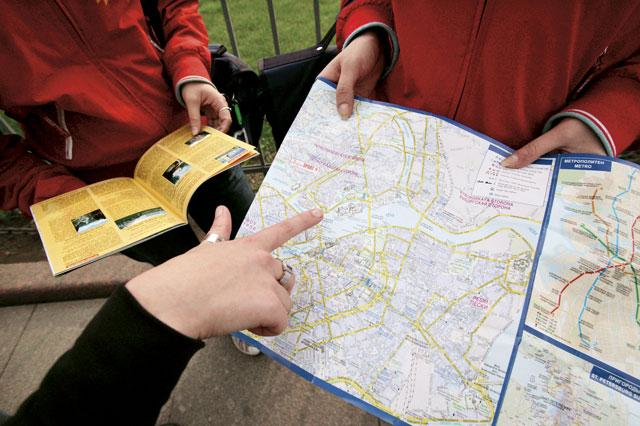 Ориентирование
Урок географии для 6 класса
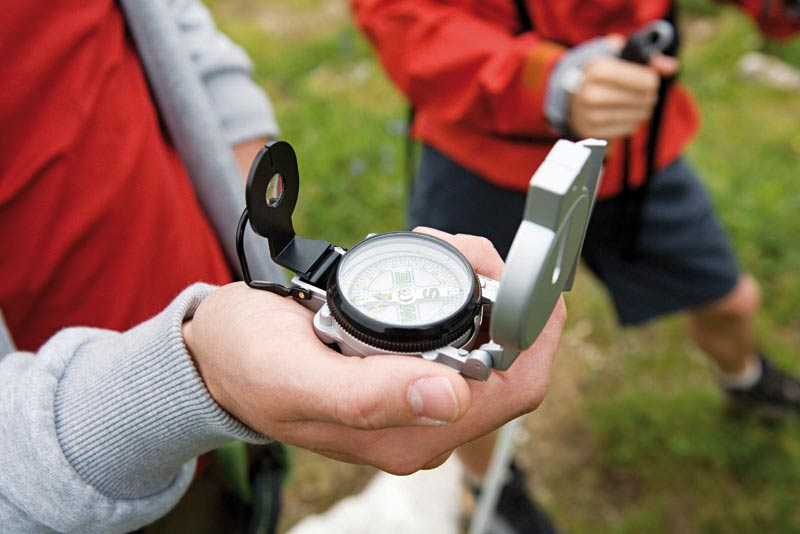 Ориентирование
Проблема
Необходимо ли это современному человеку?
Как люди раньше ориентировались в городе?
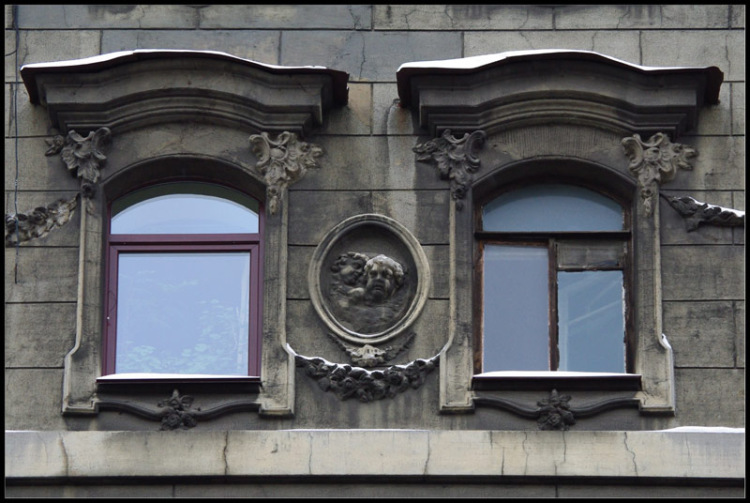 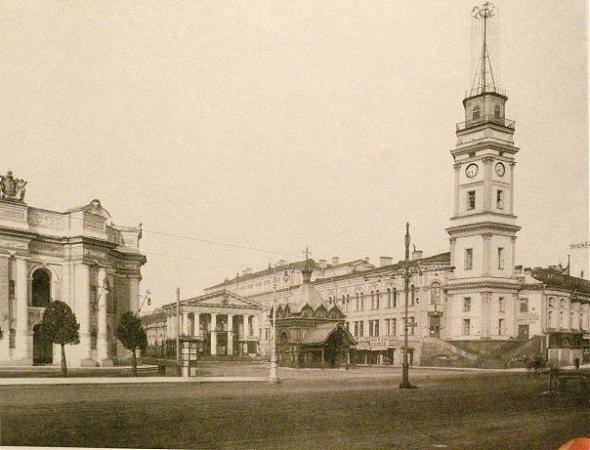 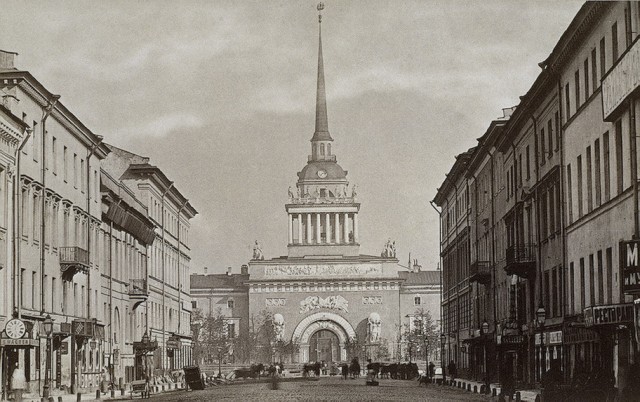 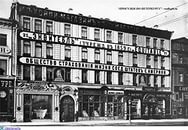 Если Вы оказались в лесу без средств связи, что Вам поможет сориентироваться?
Ориентирование – это определение своего местоположения относительно сторон горизонта.
Что практичнее и удобнее в использовании?
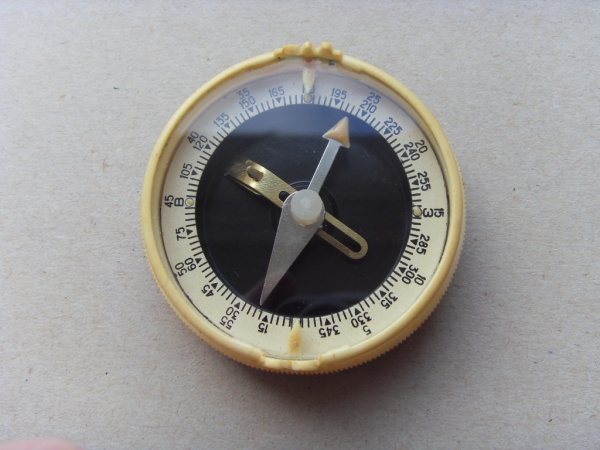 Азимут- это угол, измеренный в градусах, между направлением на север и направлением на объект, отсчитываемый по часовой стрелке.
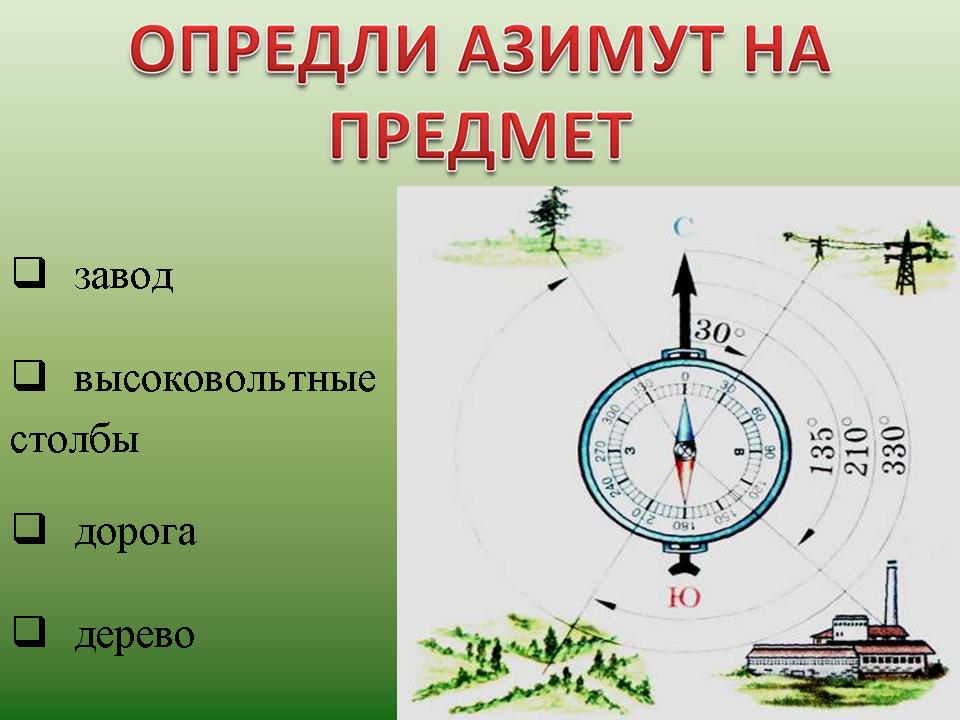 Рассчитайте азимут следующие объектов:А- остров, Б- электростанция, В- родник. Г-карьер,Д- церковь.
В
А
Г
Б
Д
Ориентирование
Проблема
Необходимо ли это современному человеку?
Спасибо за работу!Домашнее задание:
Подготовиться к пешеходной прогулке иметь при себе: блокнот, карандаш, линейку, транспортир, компас, проездной билет. У учителя доступ к интернет ресурсам, планшет для каждой группы
Познакомится с современными приборами для измерения расстояния используя параграф№ 4
* Для любознательных и творческих: используя материалы и интернет ресурсы создайте фотоколлаж «Современные приборы для измерения расстояния»